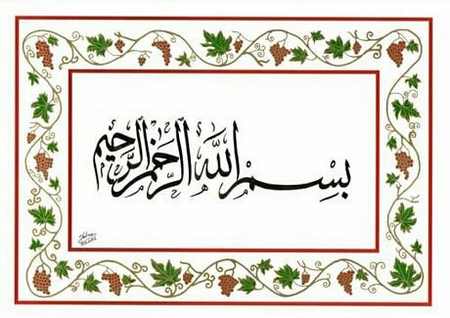 عنوان ( لاتین )
عنوان ( فارسی )
اساتید راهنما :
اساتید مشاور:
دانشجو
فهرست
معرفی پژوهش
بیان مسئله و ضرورت پژوهش
اهداف
فرضیات
تعریف واژه ها
1
2
6
تعاریف عملی 
واژه ها
3
5
4
مروری بر پژوهش های گذشته
مواد و روش ها
نوع مطالعه :
جامعه مورد مطالعه
حجم نمونه
روش نمونه گیری
معیارهای ورود و خروج
روش اجرا
روش تجزیه و تحلیل داده ها
نتایج پژوهش
ذکر نتایج
بحث و نتیجه گیری
بحث و تفسیر نتایج
محدودیت ها
نتیجه گیری و کاربرد یافته ها
پیشنهادات
فرم کاربست نتایج تحقیقات
این فرم را از سایت دانشکده / تحصیلات تکمیلی / فرم ها دانلود و بخش « پیام به ... » را در این قسمت قرار دهید.


پیام شامل :
1- اهمیت موضوع (50 کلمه )
2- مهمترین یافته ها ( 150 کلمه )
3- پیشنهاد برای کاربرد نتایج ( 100 کلمه )
مقالات استخراج شده از پایان نامه
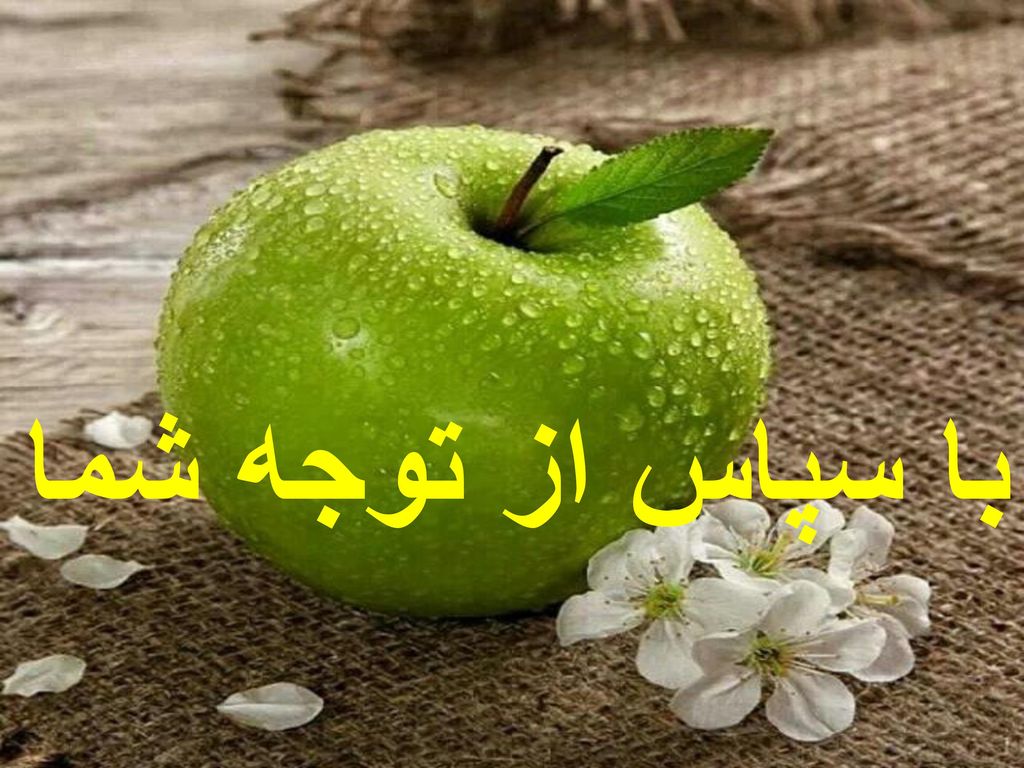